Mövzu  № 3. İnzibati hüququn subyektləri
PLAN:
Azərbaycan Respublikası vətəndaş-larının inzibati-hüquqi statusu. Fərdi subyektlərin xüsusi inzibati-hüquqi statusu.
İcra hakimiyyəti orqanının anlayışı, növləri və onların inzibati-hüquqi sta-tusu.
Dövlət qulluğu anlayışı, əsas vəzi-fələri və prinsipləri.
Vətəndaşların inzibati-hüquqi statusu
Vətəndaşların inzibati-hü-quqi statusu - icra haki-miyyəti sahəsində onların hüquq və azadlıqları, həm-çinin müvafiq vəzifələrinin məcmusudur.
İnzibati-hüquq subyektliliyi
İnzibati hüquq qabiliyyəti – şəxsin dövlət idarəetmə sahəsində hüquq və vəzifələrin subyekti (sahibi) olmaq qabiliyyətidir.
İnzibati fəaliyyət qabiliyyəti – müəyyən yaş həddinə çatmaqla şəxsə verilmiş hüquqları həyata keçirmək, üzərinə qo-yulmuş vəzifələri yerinə yetirmək, bunun nəticəsində yeni hüquq və vəzifələr əldə etmək, eləcə də öz davranışına görə hüquqi məsuliyyət daşımaq qabiliyyətidir.
Fərdi subyektlərin xüsusi inzibati-hüquqi statusu
Xüsusi inzibati-hüquqi statusa malik olan şəxslər:
inzibati kollektivlərin üzvləri;
inzibati qəyyumluğun subyektləri;
xüsusi inzibati-hüquqi rejimli ərazinin sa-kinləri;
icazəvermə sisteminin subyektləri;
sığınacaq axtaran şəxslər;
qaçqın və məcburi köçkünlər;
əcnəbilər və vətəndaşlığı olmayan şəxslər.
Kollektiv subyektlərin növləri
Müəssisə və təşkilatlar;
Müəssisə və təşkilatların struktur bölmələri;
Qeyri-hökumət təşkilatları;
Dini qurumlar.
Sual 2. İcra hakimiyyəti orqanının anlayışı, növləri və onların inzibati-hüquqi statusu
Dövlət orqanı – AR-ın qanunvericilik aktları ilə müəyyən edilmiş hüdudlarda dövlətin məq-səd və funksiyalarını həyata keçirən, AR-ın dövlət büdcəsindən, Naxçıvan Muxtar Res-publikasının büdcəsindən, sosial təminatı və müdafiəni həyata keçirən müvafiq icra hakimiyyəti orqanının və işsizlikdən sığorta fondunun büdcəsindən maliyyələşdirilən, ARK və qanunlara uyğun olaraq yaradılan dövlət təsisatıdır.
İcra hakimiyyəti orqanının anlayışı
Dövlət orqanı – AR-ın qanunvericilik aktları ilə müəyyən edilmiş hüdudlarda dövlətin məqsəd və funksiyalarını həyata keçirən, dövlət büdcəsindən sosial təminatı və müdafiəni həyata keçirən müvafiq icra hakimiyyəti orqanının və işsizlikdən sığorta fondunun büdcəsin-dən maliyyələşdirilən, ARK və qanunlara uyğun olaraq yaradılan dövlət təsisatı-dır.
İcra hakimiyyəti orqanının növləri
İcra hakimiyyəti orqanının növlərinə aiddir:
Yuxarı icra hakimiyyəti orqanı - Nazirlər Kabineti.
Mərkəzi icra hakimiyyəti orqanları - Nazirlik, Komitə, Xidmət və s.
Yerli icra hakimiyyəti orqanları - rayon (şəhər) icra hakimiyyəti orqanları.
Sual 3. Dövlət qulluğu anlayışı, əsas vəzifələri və prinsipləri
Dövlət qulluğu - AR Konstitu-siyasına və digər qanunvericilik aktlarına uyğun olaraq dövlətin məqsədlərinin və funksiyalarının həyata keçirilməsi sahəsində dövlət qulluqçularının öz vəzifə səlahiyyətlərini yerinə yetirmə-sidir.
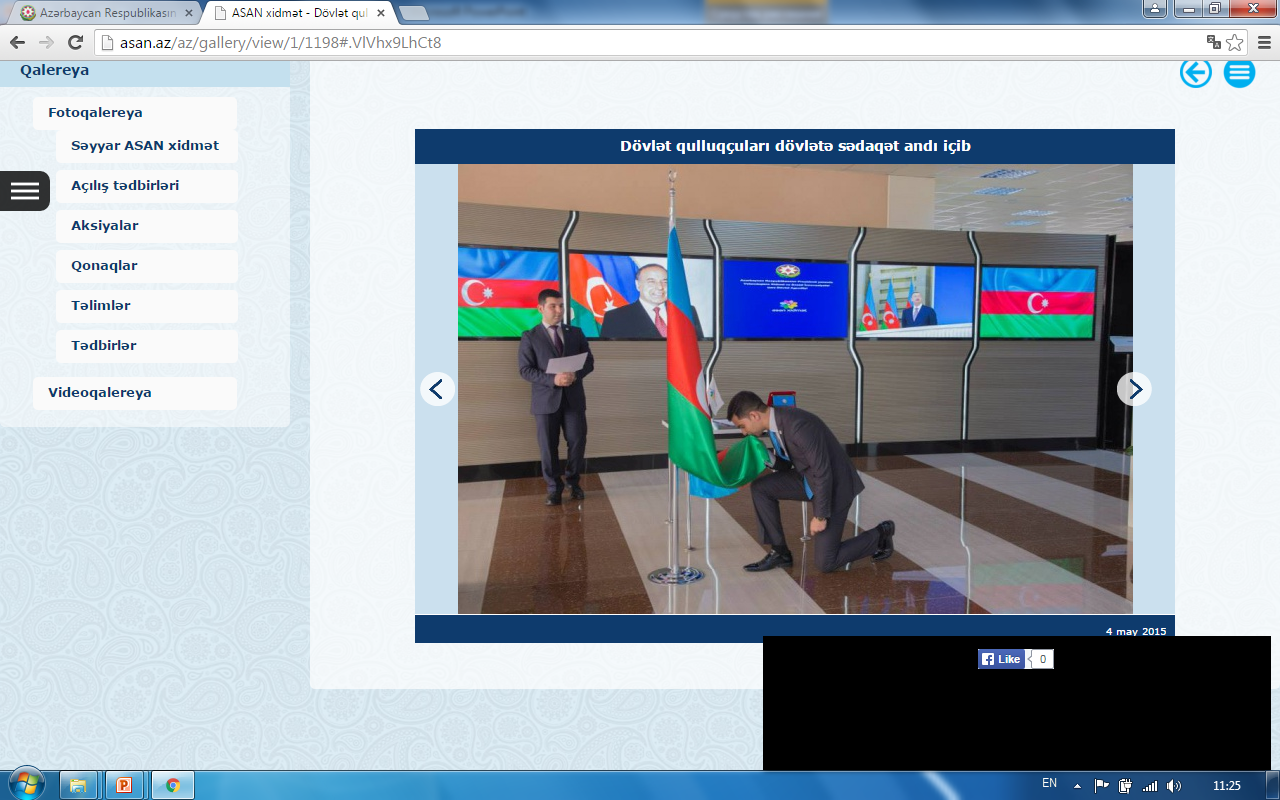 Dövlət qulluğunun əsas vəzifələri
Dövlət qulluğunun əsas vəzifələrinə aiddir:
qanunvericilik aktları əsasında vətəndaş-ların hüquq və azadlıqlarının təmin  edil-məsi;
dövlət orqanlarının səlahiyyəti hüdudların-da qərarların hazırlanması, qəbul edil-məsi, icrası və icraya nəzarət edilməsi;
dövlət orqanlarının səmərəli fəaliyyətinin və dövlət qulluqçuları tərəfindən vəzifə səlahiyyətlərinin yerinə yetirilməsinin təmin  edilməsi.
Dövlət qulluğunun prinsipləri
Qanunçuluq; hər üç hakimiyyət orqan-larının səlahiyyət hüdudlarının müəy-yən  edilməsi;
dövlət orqanlarına və dövlət qulluq-çularına nəzarət və onların hesabat verməsi;
 yuxarı dövlət orqanları və vəzifəli şəxs-lərin qəbul etdikləri qərarların aşağı dövlət orqanları və  vəzifəli şəxslər tərəfindən mütləq yerinə yetirilməsi;